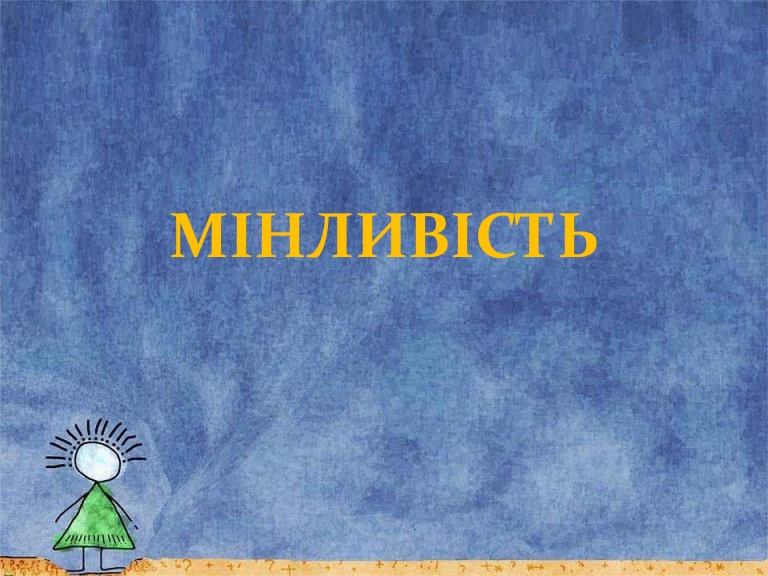 Модифікаційна мінливість
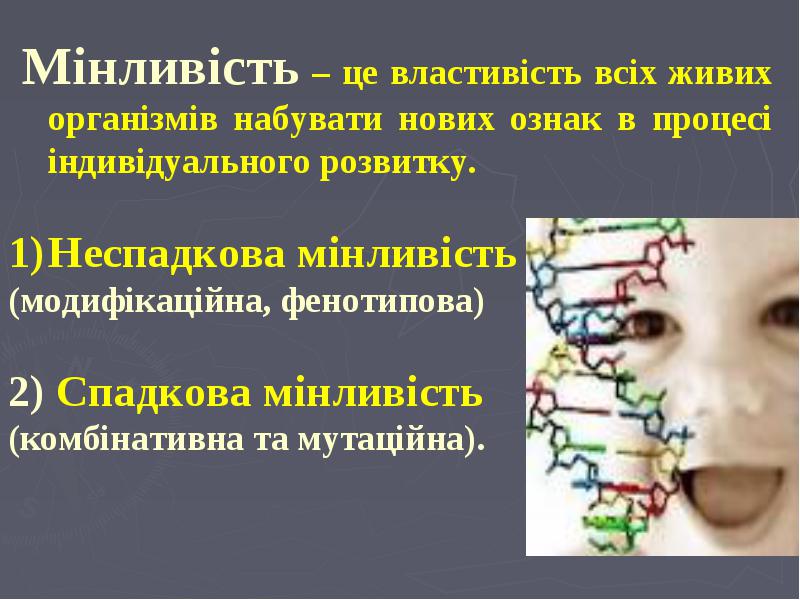 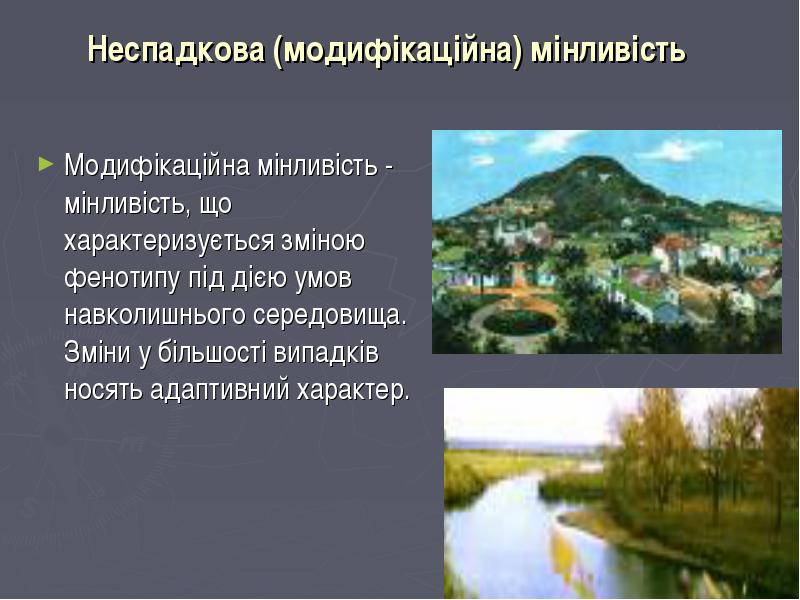 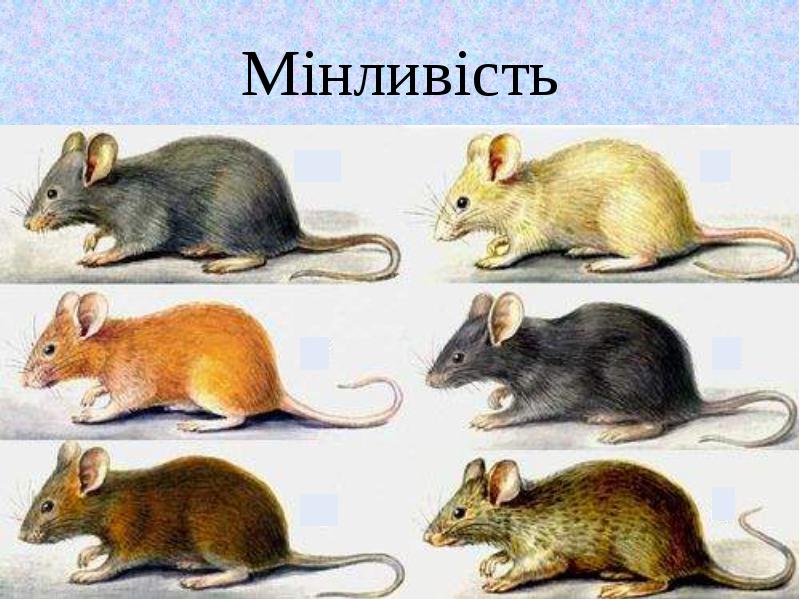 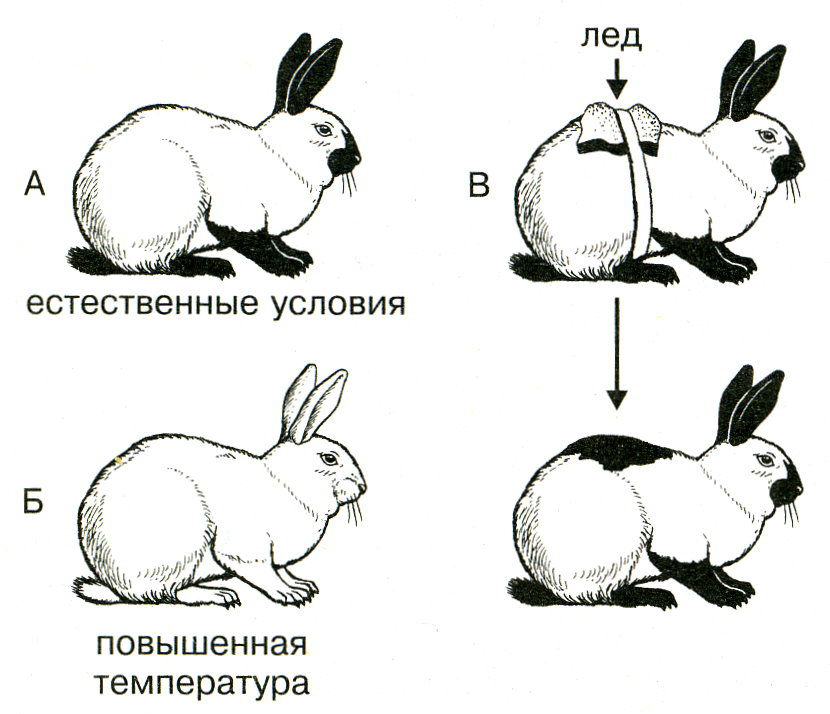 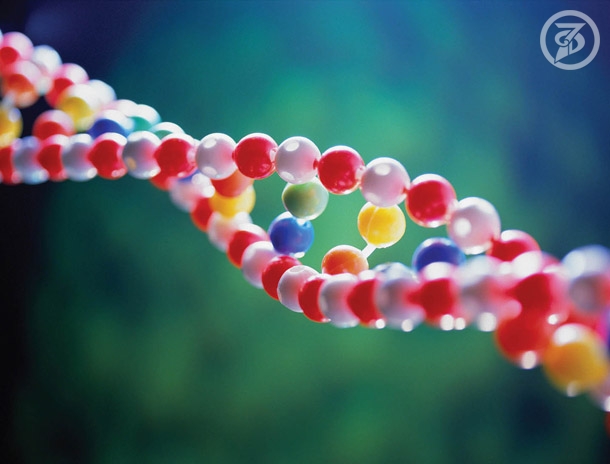 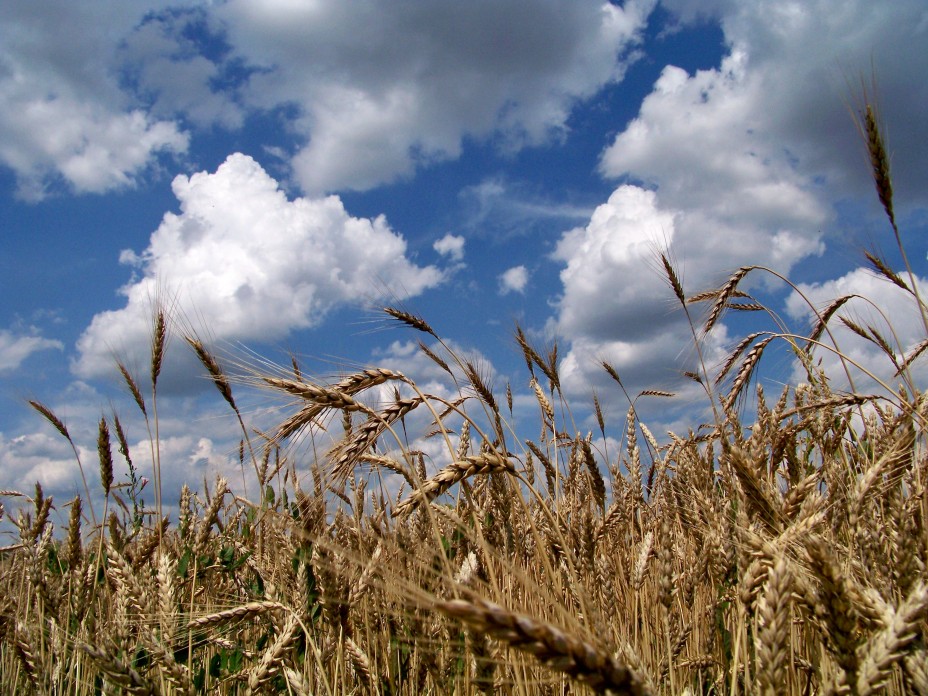 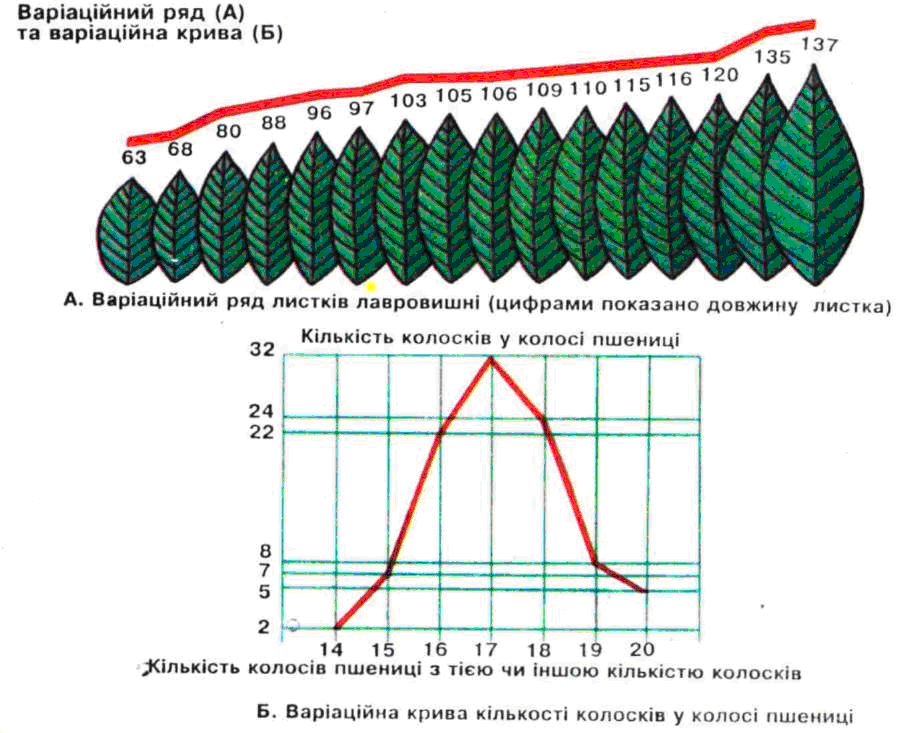 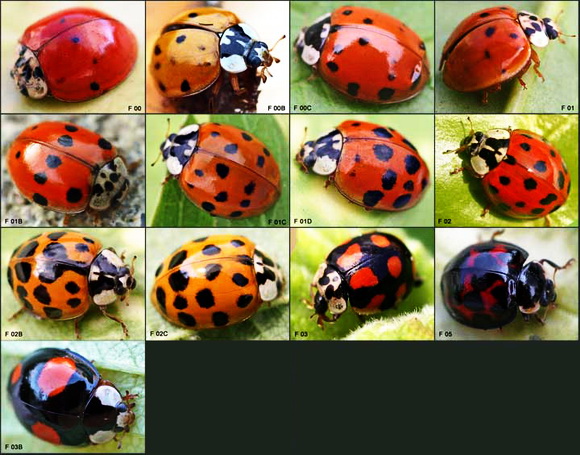 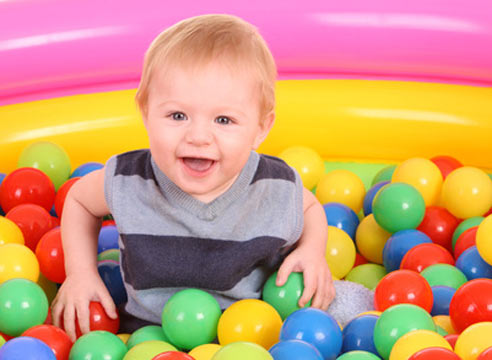